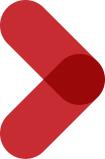 ISO FDIS 9001：2015重要變革說明
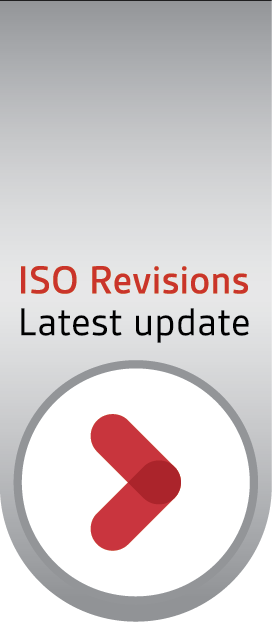 大綱
世界的變遷 – 改版背景
為何ISO 9001如此重要
有哪些重大改變
優勢為何
我們須要做何因應
我們的專案小組
後續步驟
[Speaker Notes: ISO 9001品質管理系統目前正在修訂中，預計將於2015年9月公佈。

有鑒於該標準大幅度的改變，2015年的新版將增加納入新元素，強化現有的要求規定，並刪除一些以前的要求。

本簡報涵蓋了改版背景、管理高層的責任變更和對組織帶來的變化。]
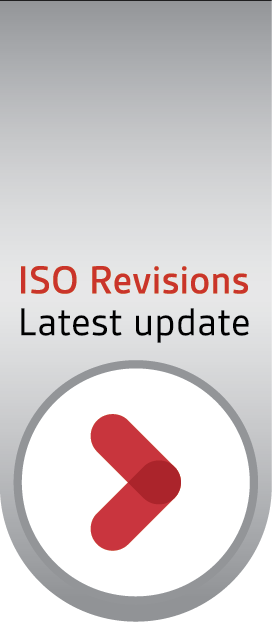 自2000年以來持續變化的世界
市場競爭力和價格敏感度增加
全國性
國際性

不景氣導致組織重整
複雜性
精簡並使用更少的資源
成本意識

更加瞭解防範風險的重要性

更加注重企業信譽和治理
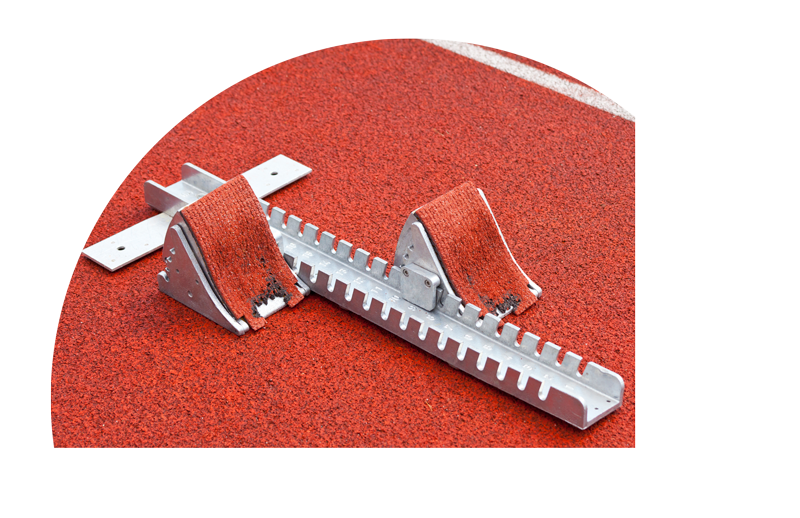 [Speaker Notes: 自上次ISO 9001大幅改版後，全球發生了許多變化。綜觀全球自2000年來的改變，在商業活動方面有幾個主要趨勢，影響了ISO 9001的改版修訂。我們認為主要有四項趨勢會改變組織宏景，如下：
  
首先，組織正面臨來自於全球市場及海外競爭者日益增加的壓力。地域界限對現今全球經濟來說已不構成阻礙，這意味著與您競爭的對手將不僅是周遭的企業而已。
 
其次，那些歷經不景氣所倖存的組織，許多已實施了成本節約措施，進行了複雜的重組並精簡過團隊。組織比以往更加注重成本，要求更多的合作及高效流程，避免工作重複的浪費。
 
不論是哪種規模的組織，都較以往有更高的風險意識。不斷提高對風險控管和注重情境模擬，代表著組織不僅思考現在的業務運作，也著手對未來進行規劃。
 
最後，在日趨激烈的競爭環境及層出不窮的公關危機處理不當，我們察覺到組織更加保護和強化提升其企業聲譽。
 
但不變的是，成功的企業必須適應滿足客戶不斷增長的需求。ISO 9001一向強調以客戶為重，在ISO 9001：2015新版標準中這仍是不二的優先要務。]
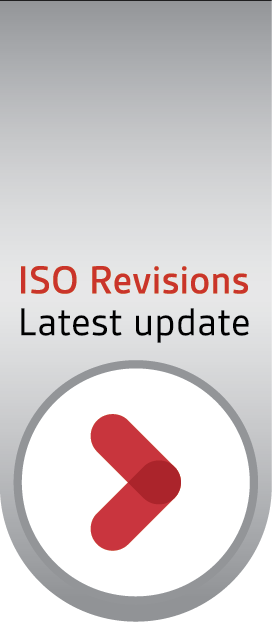 改版背景
所有標準均定期檢討，以確保其:
適應變化中的世界
更加強調客戶至上並改善客戶滿意度
反映出日益複雜的組織環境
滿足當事人/利害關係人的需求

重大改變包括：
成為整合諸多管理系統的基礎
導入風險導向的思維
校對品質管理系統的政策與目標，使其與組織策略一致
文件更具彈性
客戶仍是
首要關注焦點
[Speaker Notes: 自2000年的大幅修訂到2008年ISO 9001定版發表，至今全球環境已顯著不同。ISO委員會認為標準必須與時俱進，所以著手修訂標準內容以符合變化中的世界和日益複雜的商業環境，

此標準依循ISO管理委員會所通過的新高階結構(HLS)，引用相同的架構、核心內容、通用名詞和定義為標準進行變革

除了在新架構下進行修訂，一些舊有的要求也被刪除，同時增入了新的要求。

但有一點是不變的，一個成功的企業組織必須能夠滿足客戶持續增加的需求。ISO 9001自始便重視客戶，在ISO 9001:2015客戶依然是關注焦點。]
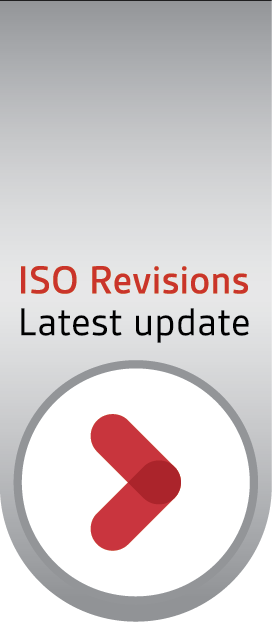 為何ISO 9001如此重要
ISO 9001協助了全球超過百萬個組織達成下列目標：

改進產品和服務
激發對組織的信任
降低出錯的可能性
吸引新客戶
取得標案機會
提高競爭力
[Speaker Notes: 自發布以來，ISO 9001已協助全球超過百萬個組織改善它們的品質管理系統。

我們也因為導入ISO 9001而獲得這裡所列的好處，包含協助我們遵循法規、提高產品與服務品質、吸引新客戶，和提升競爭力。

ISO 14001是企業對其利害關係人、供應鏈和客戶展示其嚴肅對待環境管理的有力方法。]
ISO 9001 – 重大變更
[Speaker Notes: 新版標準包含一些新的規範領域和要求，因此我們需要重新檢視公司的品質管理系統。

標準如果與企業的策略一致便能發揮更大的效果，因此最高管理階層的角色與參與度是關鍵。
這是新版標準第一個主要改變。更強調目標設定，以確保新版標準將領導統御作為思考的核心。

以風險為基礎的思考讓我們必須檢視和鑑別風險與機會。

組織背景是另一個新的要求，我們要了解我們的利害關係人(例如客戶、供應商等)以及他們與品質管理系統相關的需求。

新版標準更強調將品質與組織策略方向結合，為組織和客戶帶來價值。

新版標準著重流程方法而非程序的使用，這使流程能夠整合以達成期望的結果，並提升成效與效率。

最後，「文件化資訊」取代了「文件」與「紀錄」而變得更有彈性。]
ISO 9001的重要差異比較
[Speaker Notes: 這頁投影片包含ISO 9001:2008和ISO 9001:2015的重要章節：
第四章包含「組織背景」，是一個新要求─我們需要了解我們營運的環境、利害關係人和他們的需求。
第五章─包含領導統御，新版標準要求領導團隊對環境管理系統有更多的參與，以確保系統的施行效果。
第六章─「計畫」可能是改變最大的區塊，它強調使用計畫流程和發展，而非程序，來辨識出環境因素以及其伴隨的風險。
第七章─指出企業組織要找出並提供必要資源來建立、實施、維持和持續改善品質管理系統。簡單的說，這是一個非常強有力的要求，而且廣泛適用於整個管理系統需求。
第八章─這章規範計畫和流程的執行。
第九章─我們需要評估及監控我們的品質管理系統和其有效性。
第十章─最後，由於新版標準採用新的架構並著重風險，這章中沒有預防措施的相關規範，但有一些新的矯正措施要求。]
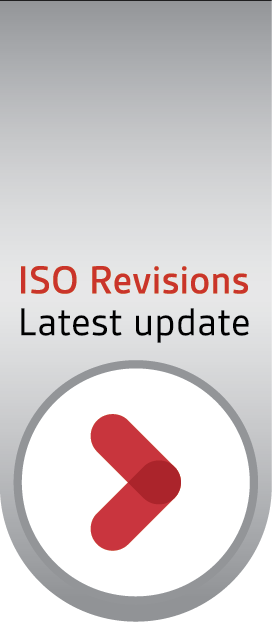 優勢
將品質導入組織核心
品質管理將與業務策略整合並一致，藉此提高效益和驅動真正價值
導入風險與機會管理
將助於有效識別及管理風險與機會，並促成利潤的提升
一套整合模式
將更容易導入多個管理系統，提供綜合觀點從而節約成本
領導統御
高階管理人員更深的參與，激勵全體同仁朝向組織的目標和目的共同努力
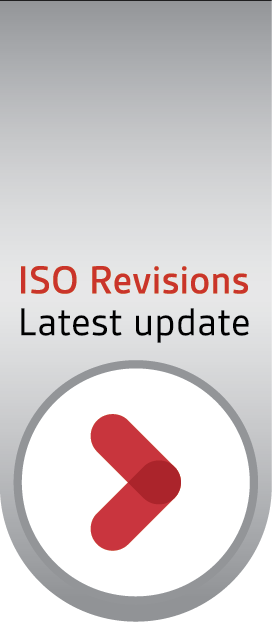 接下來須做何因應?
成立專案小組來管理變革
於組織內進行專案溝通
建立一個實施計劃與監控進度流程
重新審視自身的品質管理系統
強調改變乃為進步的機會
改變文件化方式以反映新的標準架構（如有需要）
落實組織領導、風險和背景環境的新規定要求
檢討目前控制措施的成效
展開影響評估報告
[Speaker Notes: 轉版讓我們重新檢視我們的品質管理系統，並且整合我們的營運目標與新的標準要求。

我們要考量影響品質管理的因素，以鑑別出主要的風險與機會，並調整使其與公司的策略方向一致。

這個關注策略可以優化品質管理系統的表現，提高產品與服務的品質、提升客戶滿意度及競爭力。]
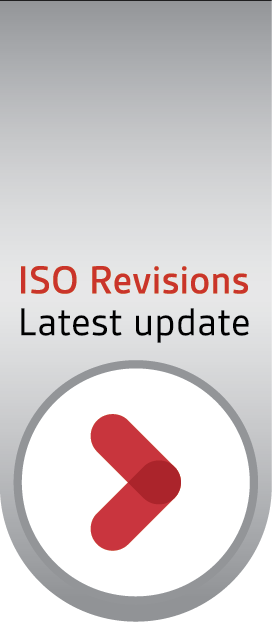 需要您的參與
您需要了解
我們的品質管理政策：
您的工作會如何影響品質政策
您對品質管理系統有效性的貢獻
察覺未符合我們品質管理系統的事項
[Speaker Notes: 新版標準明確要求應確保從業人員對於會影響品質目標的作業具備相關工作能力，並需確實認識其工作對品質的影響。

您必須確實了解我們的品質政策，以及您的工作對品質的實際或潛在影響。
您必須了解您對品質管理系統成效的貢獻。
最後您必須了解哪些事項與品質管理系統規範不相符。

我們了解溝通是全體是否團結一致邁向成功的關鍵，我們會持續提供您相關資訊。同時，我們也非常需要您的力量來做到持續改善。]
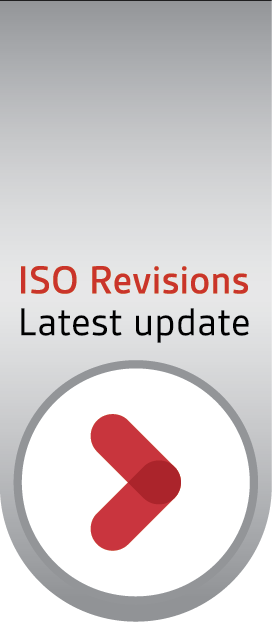 成立專案小組
Insert Names
[Speaker Notes: 我們已組成專案小組來重新檢視現行的品質管理系統、新版標準要求，以及規劃施行計畫...
我們的小組成員為....
如果您需要更多訊息，請不吝與我們小組的任何一位成員聯繫。]
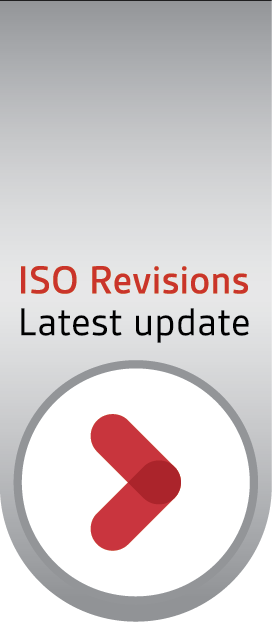 後續步驟/時間表
Insert timescales…
[Speaker Notes: 最後是時間表，我們預計於_____進行轉版，這是主要的階段…]